U
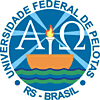 MELHORIA NA ATENÇÃO À SAÚDE DAS GESTANTES E PUÉRPERAS NA UNIDADE BÁSICA DE SAÚDE DO GRAMORÉ, NATAL/RN
Anna Christina Brasileiro Silva Pacheco




Orientadora: Ivone Andreatta Menegolla
INTRODUÇÃO
Importância da ação programática

Assistência ao pré-natal

Redução da morbi-mortalidade

Importância do binômio mãe-filho

Aleitamento materno 

Puerpério
INTRODUÇÃO
Caracterização do município
População de 862 mil habitantes
Cinco distritos sanitários
37 Unidades Básicas de Saúde
23 Hospitais – 2 Federais/ 6 Estaduais/ 3 Filantrópicos/ 1 Municipal/ 11 Privados
2 CAPS/ 2 CAPS AD
2 Maternidades municipais
3 Centros Especializados em Odondotologia
Exames laboratoriais – Centros clínicos
INTRODUÇÃO
Caracterização da Unidade Básica de Saúde

USF Gramoré

Distrito Norte 1

11.705 pessoas assistidas – quatro equipes

Estrutura física 

Falta de materiais e medicamentos
INTRODUÇÃO
Caracterização da Unidade Básica de Saúde

Puericultura

HIPERDIA

Pré-natal

Coleta de citopatológico

Visitas domiciliares

Saúde bucal

Saúde do idoso
INTRODUÇÃO
Caracterização da Unidade Básica de Saúde
Equipe 38
Médica/Dentista/Enfermeira/6 ACS/2 Técnicas de enfermagem/1 Auxiliar de dentista
3.821 pessoas cadastradas
1.754 homens/2.061 mulheres (50-59 anos)
43 crianças < 1 ano
25 gestantes cadastradas 
295 Hipertensos
112 Diabéticos 
Oito pacientes acamados
INTRODUÇÃO
Pré-natal antes da intervenção
25 gestantes cadastradas
14 assistidas
Acolhimento
Registro ineficaz
Alto número de gestantes faltosas
Exames laboratoriais	
Planejamento familiar
Seguimento do puerpério
Falha no seguimento das orientações
OBJETIVO GERAL
Melhorar a atenção à saúde das gestantes e puérperas na Unidade de Saúde da Família de Gramoré, em Natal/RN.
OBJETIVOS ESPECÍFICOS
Ampliar a cobertura

Melhorar a qualidade da atenção; a adesão e o registro do programa

Realizar avaliação de risco das gestantes e puérperas

Promover a saúde no pré-natal e puerpério
METODOLOGIA
Local: USF Gramoré

Período: Três meses

Manual Técnico de Pré-natal e Puerpério do Ministério da Saúde do ano de 2012

Público alvo: gestantes e puérperas cadastradas na Unidade

Consultas

Indicadores de cobertura e de qualidade
LOGÍSTICA
Coleta de dados e acompanhamento
Cartão da gestante
Prontuário
Planilha eletrônica de coleta de dados
Ficha espelho
Capacitação dos profissionais de saúde
Monitoramento da cobertura do pré-natal
Grupo de gestantes e seus familiares
Esclarecimento da comunidade
Busca ativa
OBJETIVOS, METAS E RESULTADOS
Objetivo 1
Ampliar a cobertura do pré-natal e puerpério
Metas
Alcançar 65% de cobertura das gestantes cadastradas no Programa de Pré-natal da unidade de saúde
Alcançar 90% de cobertura das puérperas cadastradas no Programa de Pré-natal  e Puerpério da unidade de saúde
Resultados
Objetivo 2
Melhorar a qualidade da atenção ao pré-natal e puerpério realizado na Unidade
Meta I
Garantir a 100% das gestantes o ingresso no Programa de Pré-natal no primeiro trimestre de gestação;
Resultados
Metas II
Realizar pelo menos um exame ginecológico por trimestre em 100% das gestantes;
Realizar exame ginecológico em 100% das puérperas cadastradas no Programa
Resultados
Metas III
Realizar pelo menos um exame de mamas em 100% das gestantes;
Examinar as mamas em 100% das puérperas cadastradas no Programa
Examinar o abdome em 100% das puérperas cadastradas no Programa
Avaliar o estado psíquico em 100% das puérperas cadastradas no Programa
Meta IV
Garantir a 100% das gestantes a solicitação de exames laboratoriais de acordo com o protocolo;
Resultado
Metas V
Garantir a 100% das gestantes a prescrição de sulfato ferroso e ácido fólico conforme protocolo;
Prescrever a 100% das puérperas um dos métodos de anticoncepção
Resultados
Metas VI/VII
Garantir que 100% das gestantes estejam com vacina antitetânica em dia;
Garantir que 100% das gestantes estejam com vacina contra hepatite B em dia;
Resultados
Metas VIII
Realizar a avaliação da necessidade de atendimento odontológico em 100 % das gestantes durante o pré-natal;
Avaliar intercorrências em 100% das puérperas cadastradas no Programa
Resultados
Meta IX
Garantir a primeira consulta odontológica programática para 100% das gestantes cadastradas.
Resultado
Objetivo 3
Melhorar a adesão ao pré-natal e puerpério	
Metas
Realizar busca ativa de 100% das gestantes faltosas às consultas de pré-natal
Realizar busca ativa em 100% das puérperas que não realizaram a consulta de puerpério até 30 dias após o parto
Resultados
Objetivo 4
Melhorar o registro do programa de pré-natal e puerpério
Metas
Manter registro de ficha espelho de pré-natal/vacinação em 100% das gestantes
Manter registro na ficha de acompanhamento do Programa 100% das puérperas
Resultados
Objetivo 5
Realizar avaliação de risco das gestantes e puérperas
Meta
Avaliar risco gestacional em 100% das gestantes.
Resultado
Objetivo 6
Promover a saúde no pré-natal e puerpério
Meta I
Garantir a 100% das gestantes orientação nutricional durante a gestação;
Resultado
Metas II	
Promover o aleitamento materno junto a 100% das gestantes;
Orientar 100% das puérperas cadastradas no Programa sobre aleitamento materno exclusivo

Resultados
Metas III	
Orientar 100% das gestantes sobre os cuidados com o recém-nascido (teste do pezinho, decúbito dorsal para dormir);
Orientar 100% das puérperas cadastradas no Programa sobre os cuidados do recém-nascido
Resultados
Metas IV
Orientar 100% das gestantes sobre anticoncepção após o parto;
Orientar 100% das puérperas cadastradas no Programa sobre planejamento familiar
RESULTADOS
Meta V
Orientar 100% das gestantes sobre os riscos do tabagismo e do uso de álcool e drogas na gestação
Resultado
Meta VI
Orientar 100% das gestantes sobre higiene bucal
Resultado
PROCESSO PESSOAL DE APRENDIZAGEM
Curso teórico e prático
Orientadores
Unidade de saúde
Estudo

Expectativas iniciais
Aprendizado
Amadurecimento
PROCESSO PESSOAL DE APRENDIZAGEM
Prática profissional
Conhecimento
Sistematização
Organização
Aprendizados mais relevantes
Equipe multidisciplinar
Compartilhar aprendizado
Estudos clínicos
BIBLIOGRAFIA
Brasil. Ministério da Saúde. Secretaria de Atenção à Saúde. Departamento de Atenção Básica. Atenção ao pré-natal de baixo risco / Ministério da Saúde. Secretaria de Atenção à Saúde. Departamento de Atenção Básica. – Brasília : Editora do Ministério da Saúde, 2012.
SILVEIRA, Denise Silva da; SANTOS, Iná Silva dos  e  COSTA, Juvenal Soares Dias da. Atenção pré-natal na rede básica: uma avaliação da estrutura e do processo. Cad. Saúde Pública [online]. 2001, vol.17, n.1 [citado  2014-06-11], pp. 131-139. Disponível em: <http://www.scielosp.org/scielo.php?script=sci_arttext&pid=S0102-311X2001000100013&lng=pt&nrm=iso
Brasil. Ministério da Saúde. Secretaria de Atenção à Saúde. Departamento de Atenção Básica. Estratégias para o cuidado da pessoa com doença crônica : Diabetes Mellitus / Ministério da Saúde, Secretaria de Atenção à Saúde, Departamento de Atenção Básica. – Brasília : Ministério da Saúde, 2013.160 p. : il. (Cadernos de Atenção Básica, n. 36) ISBN 978-85-334-2059.
BIBLIOGRAFIA
Brasil. Ministério da Saúde. Secretaria de Atenção à Saúde. Departamento de Atenção Básica. Estratégias para o cuidado da pessoa com doença crônica: hipertensão arterial sistêmica / Ministério da Saúde, Secretaria de Atenção à Saúde, Departamento de Atenção Básica. – Brasília: Ministério da Saúde, 2013.128 p. : il. (Cadernos de Atenção Básica, n. 37) ISBN 978-85-334-2058-8  
Brasil. Ministério da Saúde. Secretaria de Atenção à Saúde. Departamento de Atenção Básica. Envelhecimento e saúde da pessoa idosa / Ministério da Saúde, Secretaria de Atenção à Saúde, Departamento de Atenção Básica – Brasília : Ministério da Saúde, 2006.192 p. il. – (Série A. Normas e Manuais Técnicos) (Cadernos de Atenção Básica, n. 19) ISBN 85-334-1273-8.
OBRIGADA